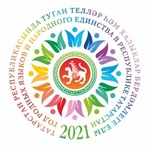 Әгерҗе муниципаль районы Кадыбаш авыл җирлеге башлыгының 2020 елга  еллык отчеты
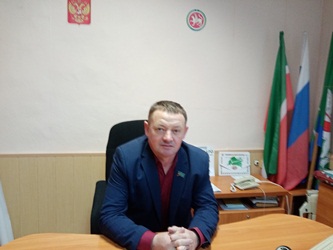 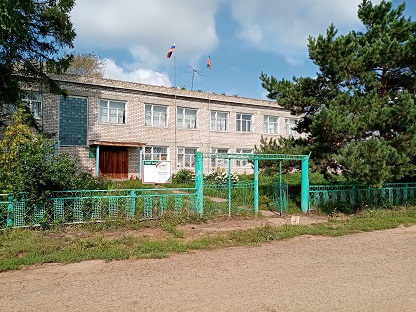 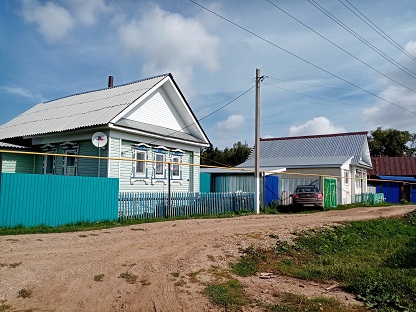 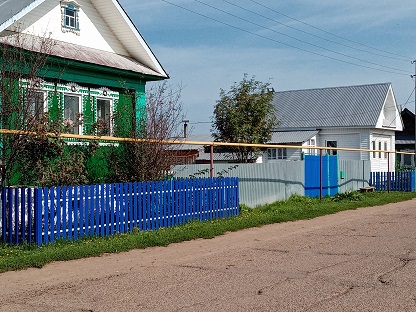 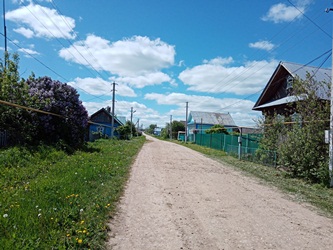 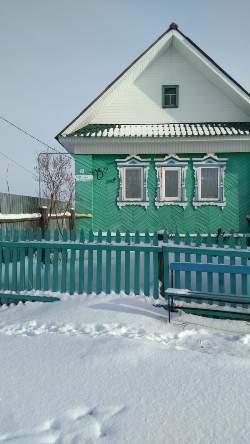 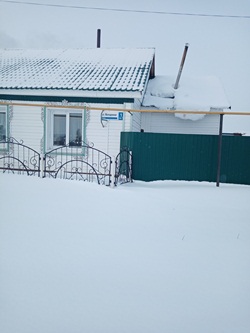 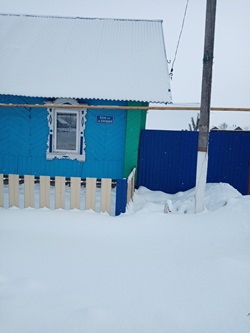 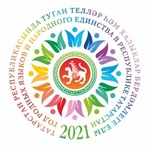 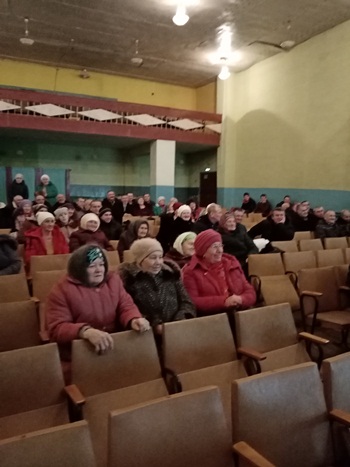 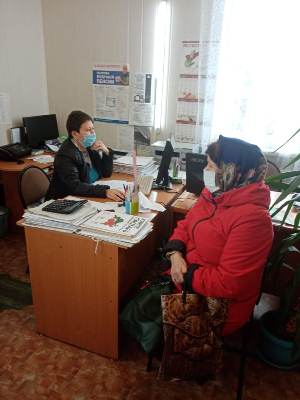 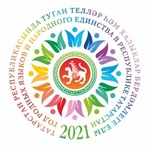 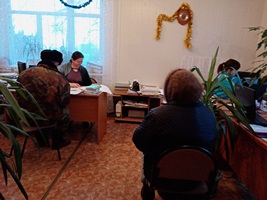 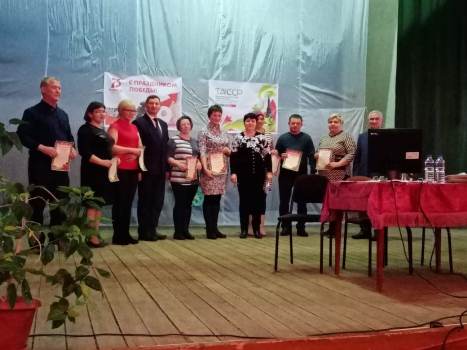 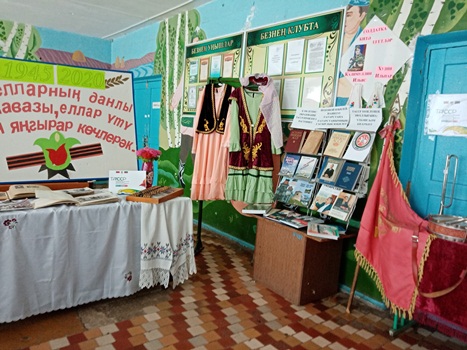 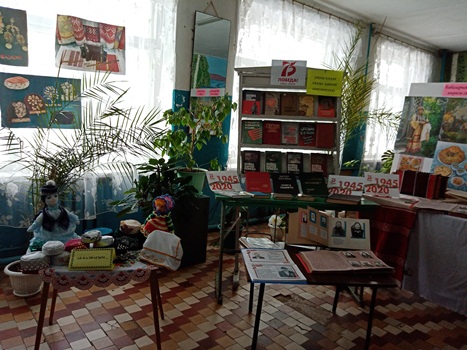 Бүген җирлекләргә күп төрле эш йөкләтелгән
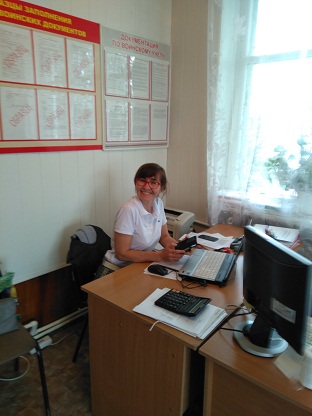 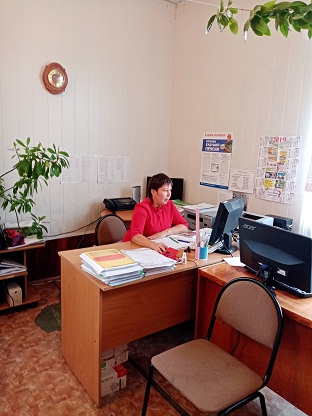 Хуҗалыклар буенча
Барлыгы- 295 хуҗалык 
193- яши торган хуҗалыклар  
64 – кеше тормый торган хуҗалыклар
38 – җәйге чорда гына кайтып яшәүче хуҗалыклар
Авыл җирлегендә халык саны :
Барлыгы- 486 кеше . 
Туучы балалр-0
Үлүчеләр -15 кеше.   
Авыл җирлегендә барлыгы –
231  ир-ат,   
255 хатын кыз яши.
Авыл җирлегендә яшәүче өлкәннәребез 90 яшьлек юбилейларын билгеләп уздылар
Кадыбаш авыл җирлеге депутатлары
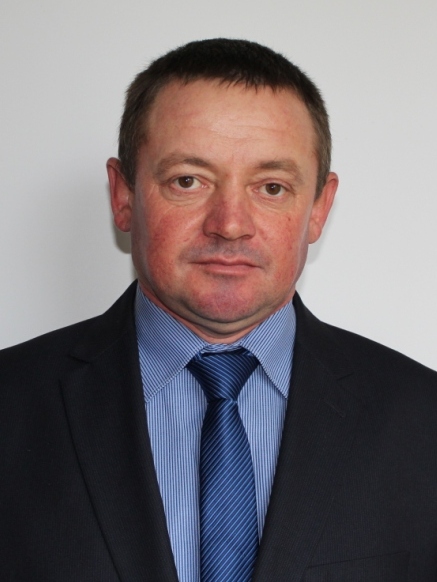 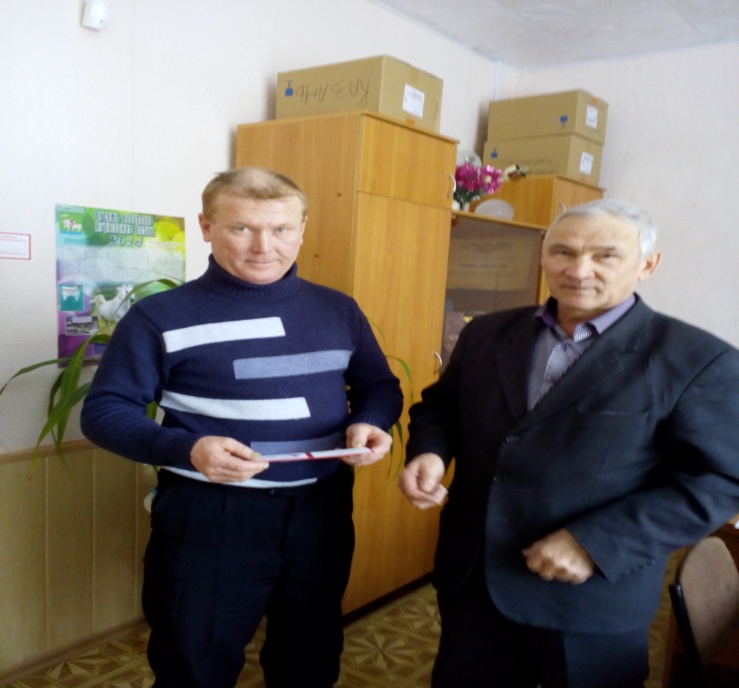 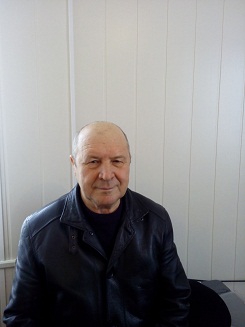 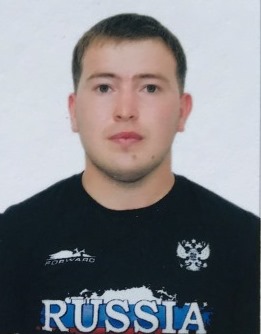 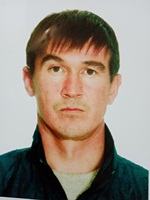 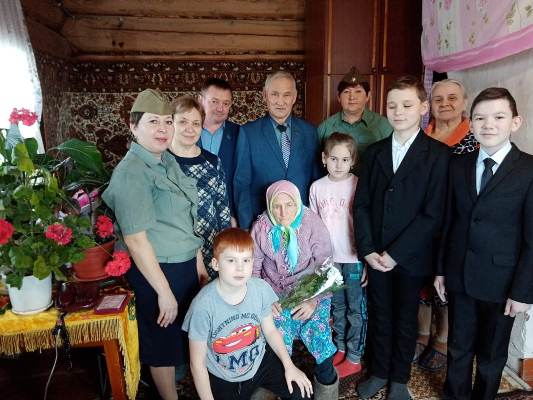 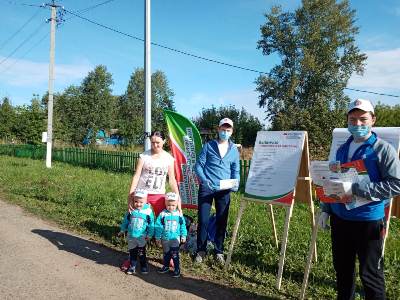 ШӘХСИ КИБЕТЛӘР ҺӘМ РАЙПО КИБЕТЕ
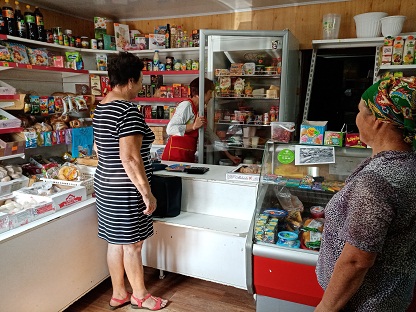 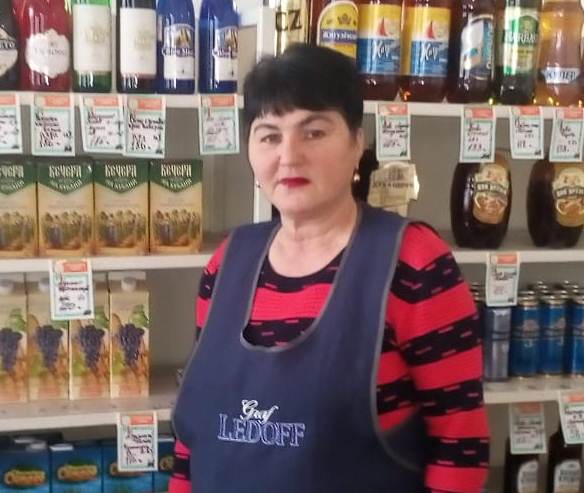 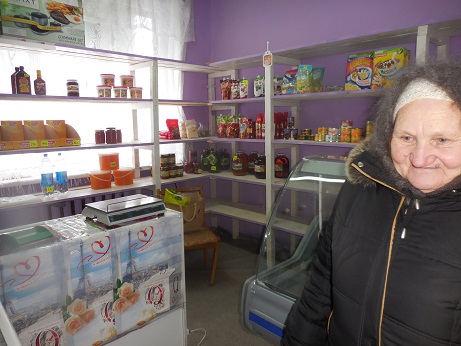 3 социаль  хезмәткәр хезмәт күрсәтә
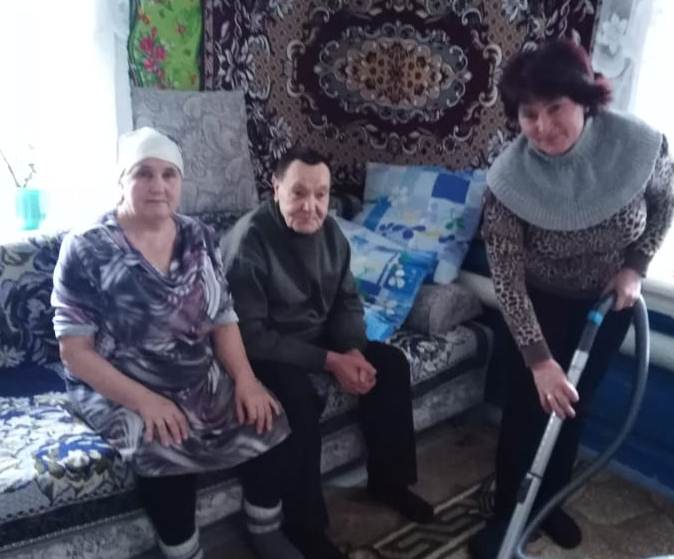 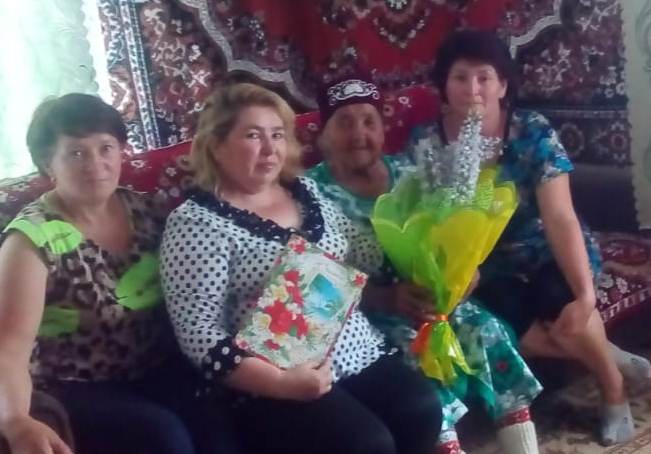 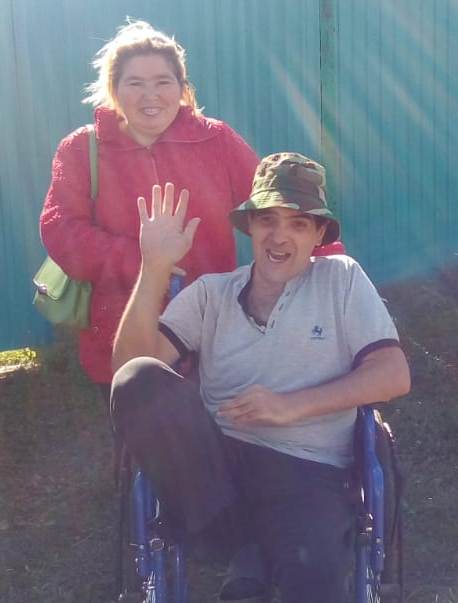 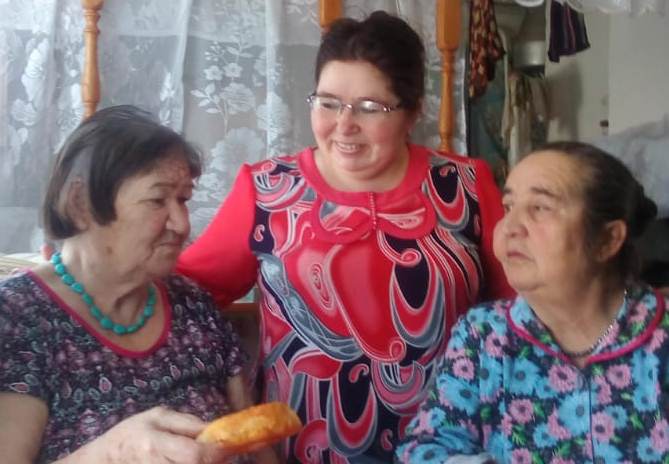 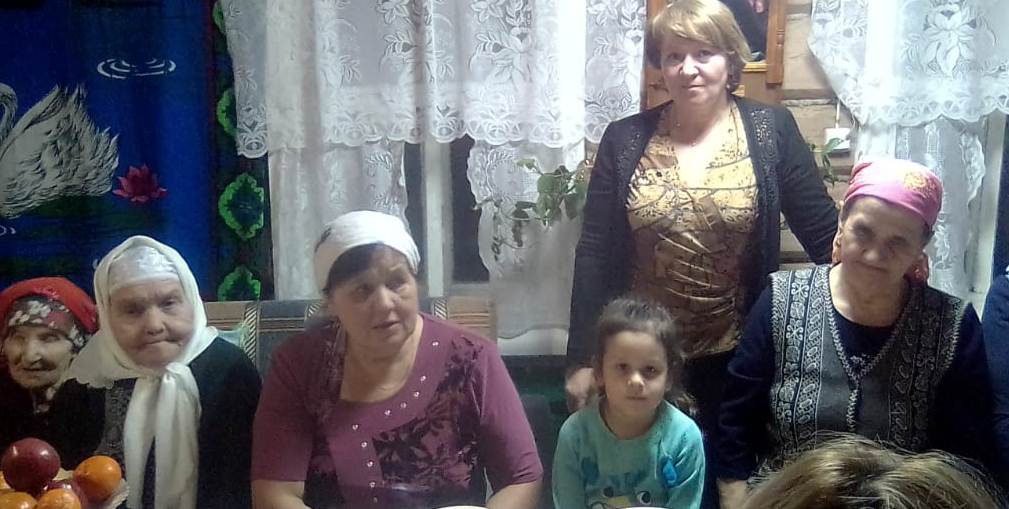 Саклык банкы ,элемтә хезмәте яхшы оештырылган
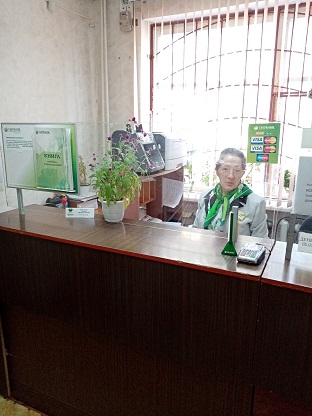 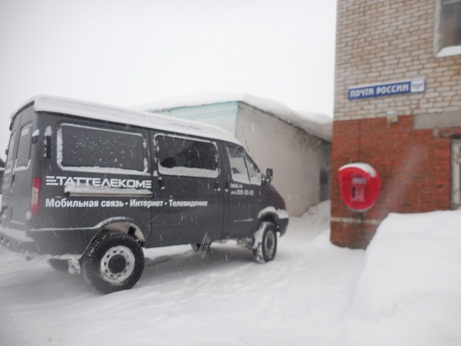 Элемтә бүлекчәсе
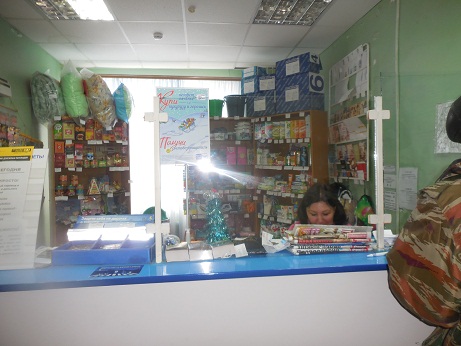 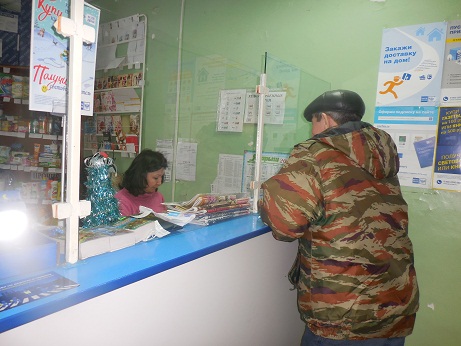 МӘДӘНИЯТ ЙОРТЫ
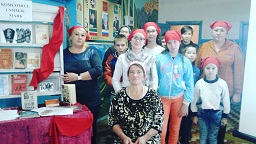 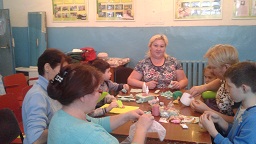 Кадыбаш авылы китапханәсе
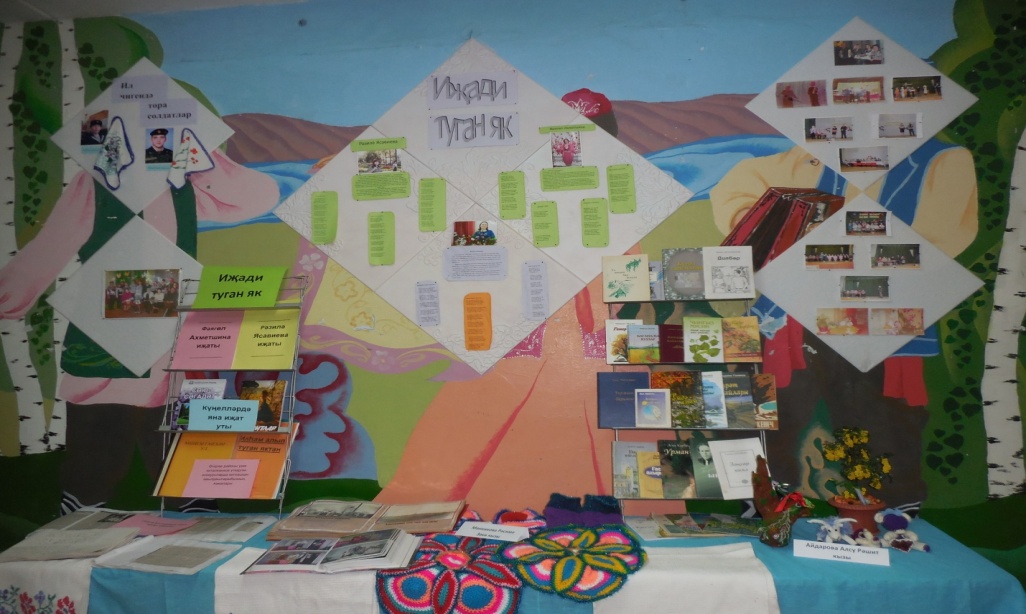 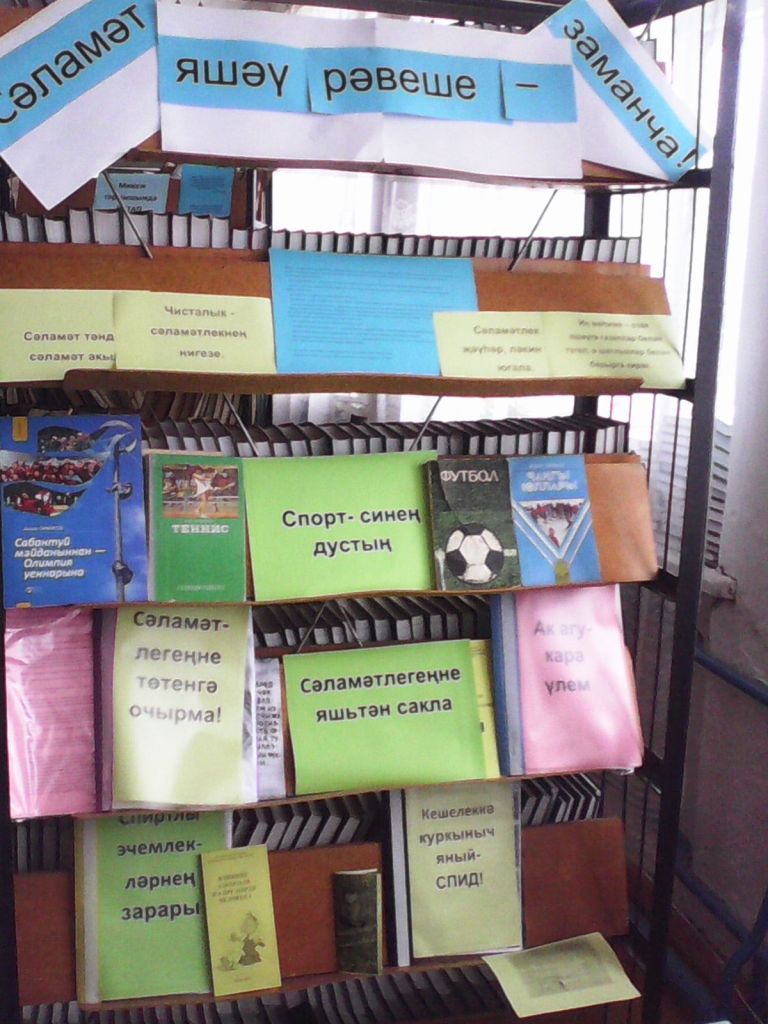 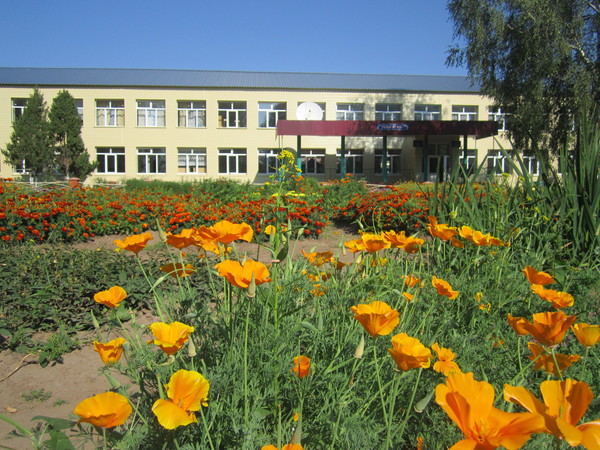 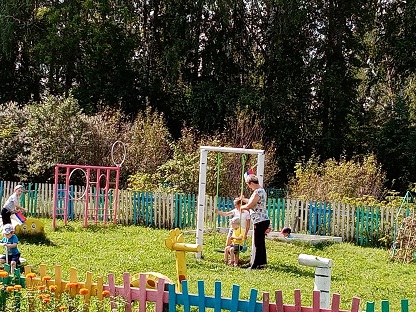 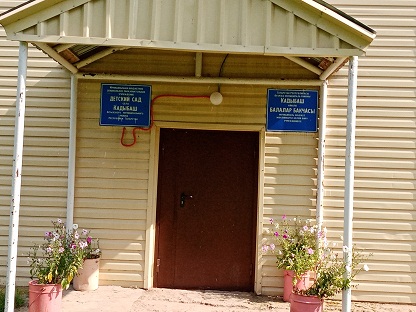 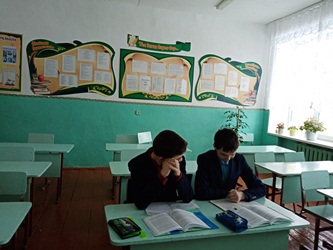 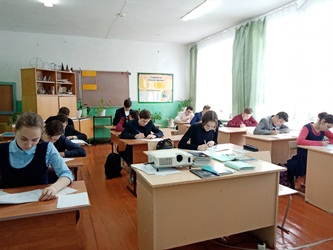 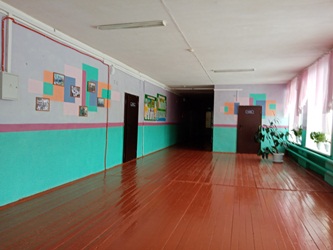 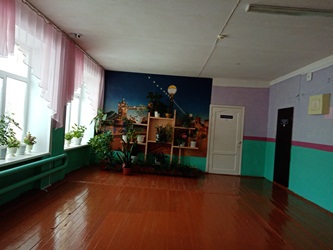 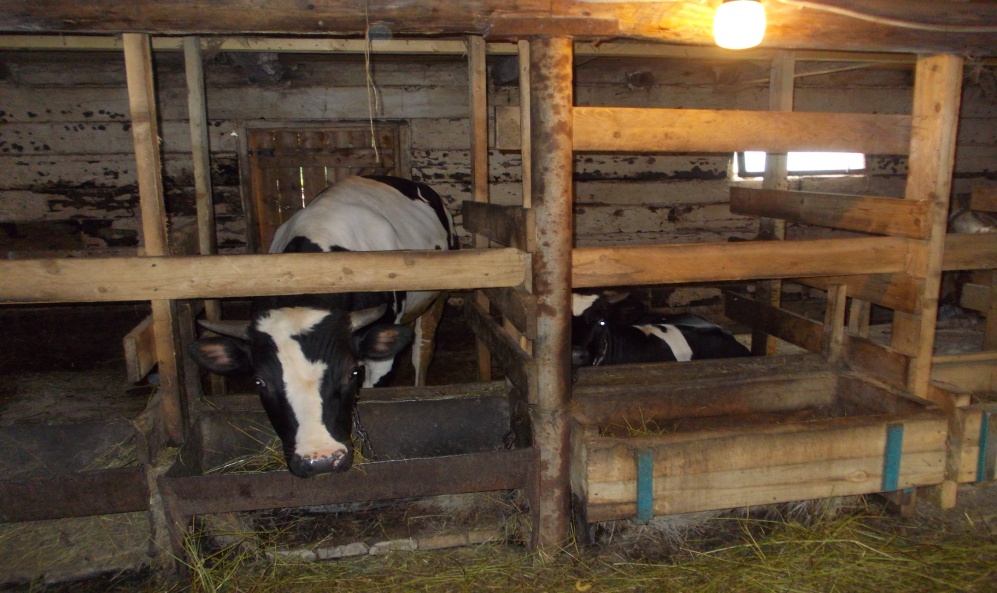 Кадыбаш авыл җирлегендә барлыгы  216  баш эре мөгезле  терлек, шулардан -51  баш сыер, 165 баш башка төрле эре мөгезле терлек, сарыклар һәм кәҗәләр саны  92 баш ,атлар саны – 5 баш ,201 оя умарта кортлары, кош-кортлар саны – 1448 баш теркәлгән
Авыл җирлеге буенча  51 баш сыер асрала
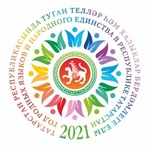 Кадыбаш авылы буенча шәхси хуҗалыклардан сөт җыю.Барлыгы 2020 елда 26627  л сөт җыелды.Дәүләткә иң күп сөт тапшырган шәхси хуҗалыклар .
1. Гайфиев Ринат хуҗалыгы -3970 л;
2. Айдаров Рәшит  хуҗалыгы - 3936 л;
3. Абдуллин Илһам хуҗалыгы -3120 л;
   3. Башаров Тахир хуҗалыгы  -- 2816л;   4. Рузибаева Наталья хуҗалыгы – 2195 л;
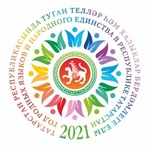 Касай авылы буенча шәхси хуҗалыклардан сөт җыю.Дәүләткә иң күп сөт тапшырган шәхси хуҗалыклар .
1. Султанов Алмаз хуҗалыгы – 15253 л ;2. Ахмадиев Альберт хуҗалыгы – 6627 л ; 3. Ахметзянов Илхам хуҗалыгы – 5558 л;
4. Ахмадиев Ильшат  хуҗалыгы- 2947 л ;
5. Рузибаева Наталья хуҗалыгы – 2448 л;
6. Ахметзянов Илдус хуҗалыгы -1690 л;
Шәхси ярдәмче хуҗалык һәм крестьян -фермерлык хуҗалыгы-”Ахмадиевлар”
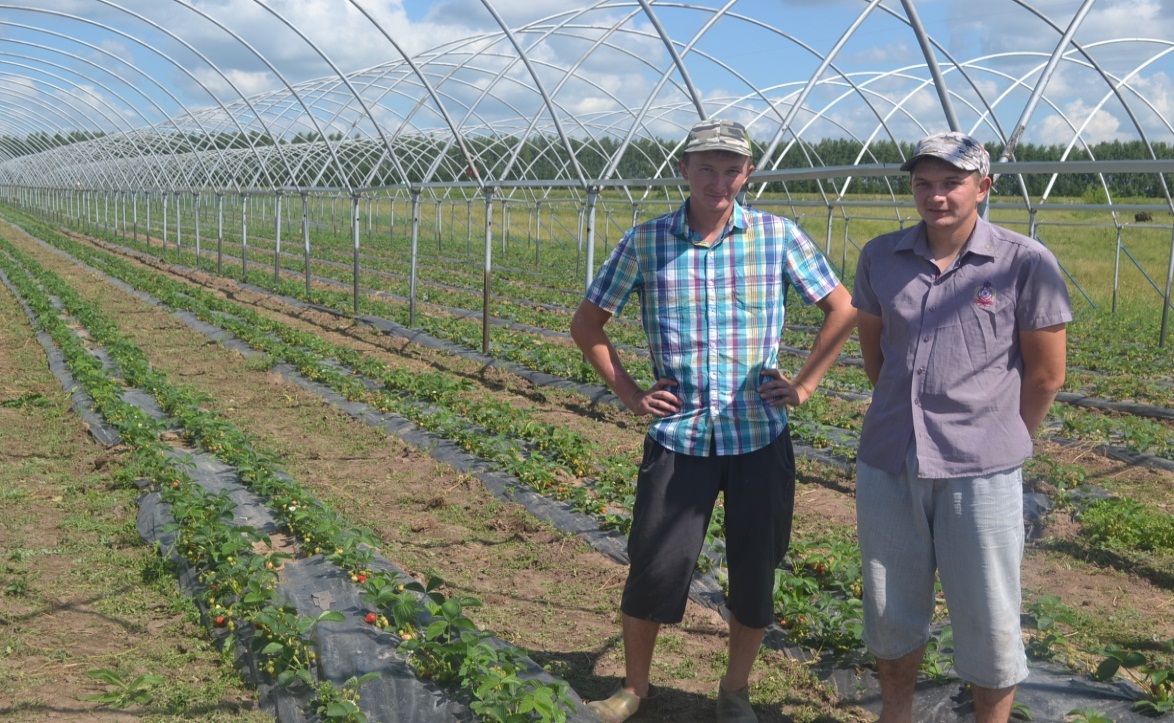 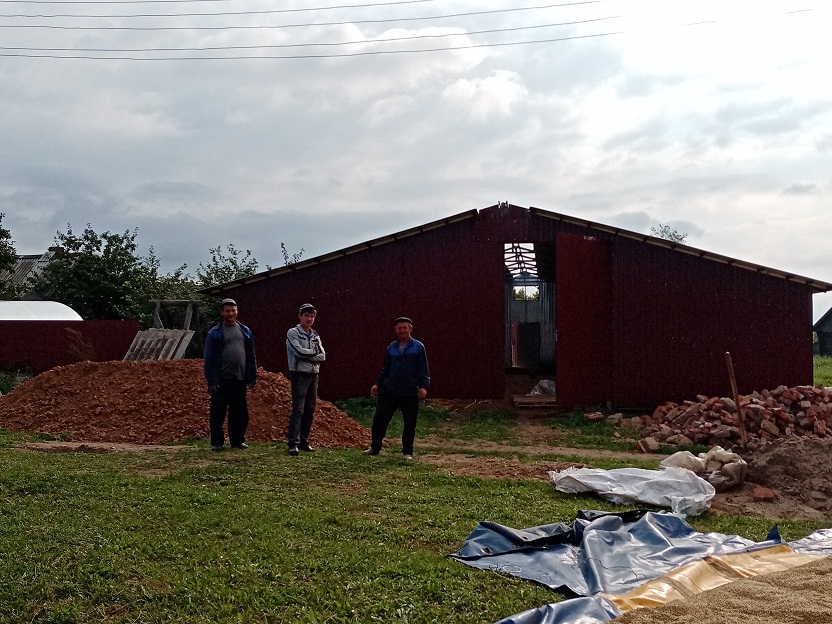 БЮДЖЕТ    ҮТӘЛЕШЕ
Балалар площадкасы
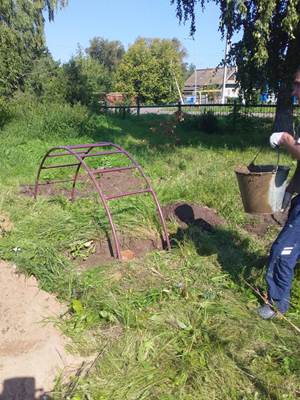 Үзарасалым түбәндәге җирле мәсьәләләрне хәл итүгә юнәлтелде: Кадыбаш аылында зиратка илтүче тыкрыктагы юлны көйләү.
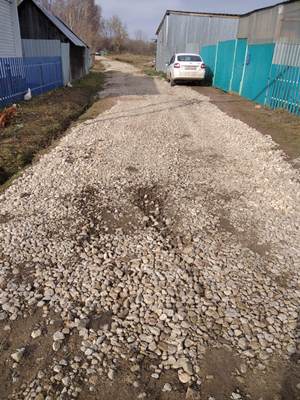 Анализга су алу өчен кран кую
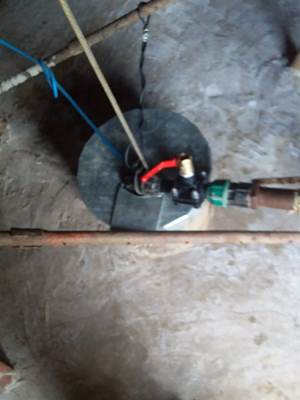 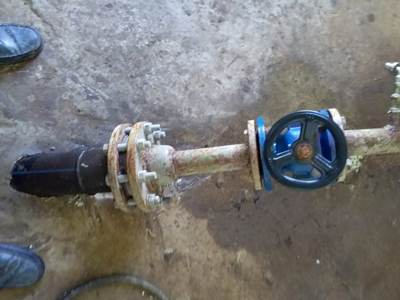 Касай су скважинасы павильоны идәнен ремонтлау
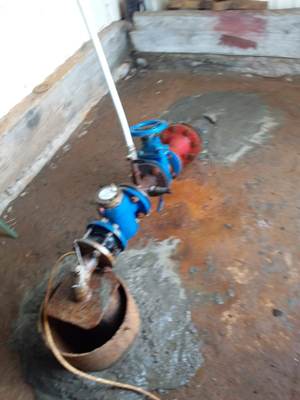 Касай авлында санитар саклау зонасын урнаштыру
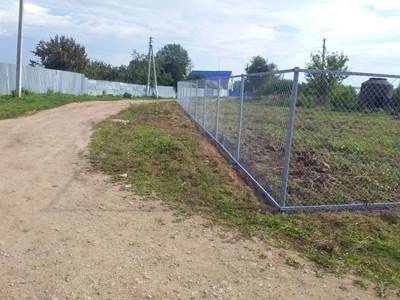 Үзарасалым түбәндәге җирле мәсьәләләрне хәл итүгә юнәлтеләчәк:
- скважиналар өчен тирәнлек насослары сатып алу һәм ремонтлау, Кадыбаш авылында су үткәрү челтәрен ремонтлау, коены ремонтлау;
- Кадыбаш авылында урамнарны яктыртуны карап тоту (урам яктырткычларын сатып алу, урнаштыру, алмаштыру һәм хезмәт килешүе буенча түләү); 
- Кадыбаш авылында урамнарны кардан чистарту (юлларга хезмәт күрсәтү, Кадыбаш авылында тракторлар өчен дизель ягулыгы сатып алу);
- җирлекнең торак пунктлары чикләрендә янгын куркынычсызлыгын тәэмин итү (янгын сүндерү машинасын карап тоту һәм хезмәт шартнамәсе буенча янгын сүндерү машинасы йөртүчесенә түләү);
- Кадыбаш авылында Подгорная урамы юлы өчен вак таш сатып алу һәм юл җәю;
-МТЗ-82-1 тракторы өчен гаражны ремонтлау
Үзарасалым  Касайда түбәндәге җирле мәсьәләләрне хәл итүгә юнәлтеләчәк:
- скважина өчен тирәнлек насосын сатып алу һәм төзекләндерү, Касай авылында су үткәрү челтәрен ремонтлау;
- Касай авылындагы урамнарны кардан чистарту;
- җирләү урыннарын карап тоту (төзелеш материаллары сатып алу һәм Касай авылында зират коймаларын яңарту)
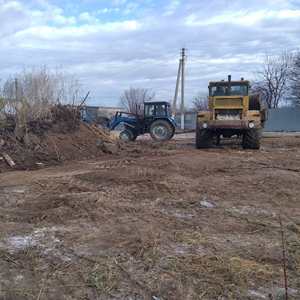 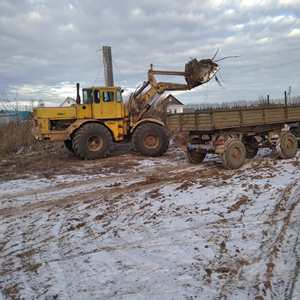 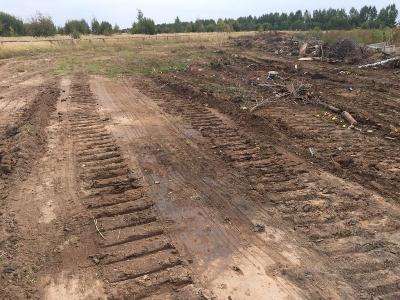 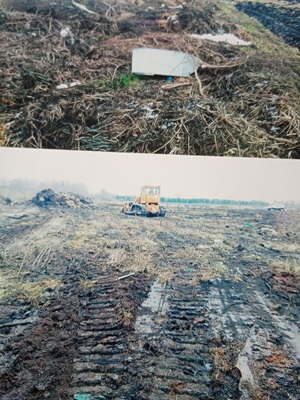 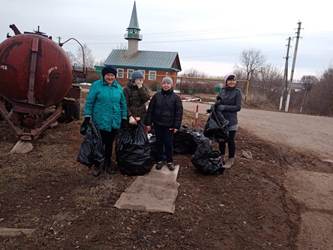 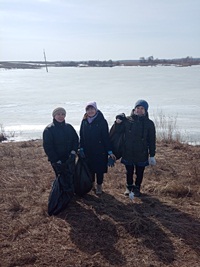 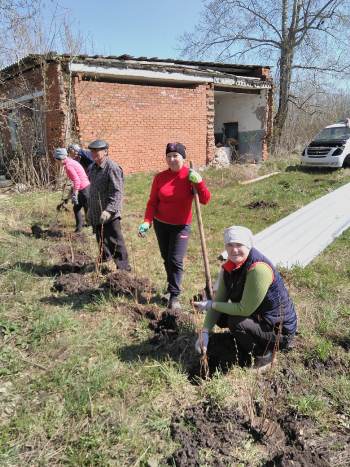 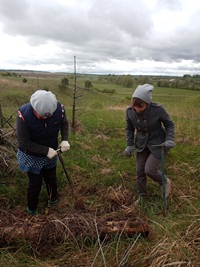 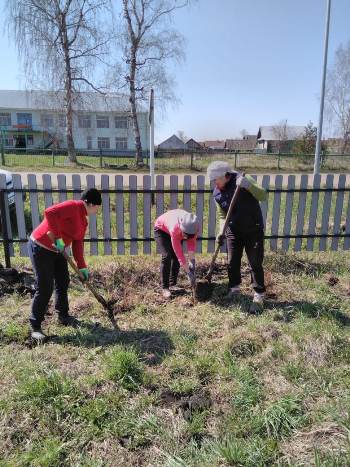 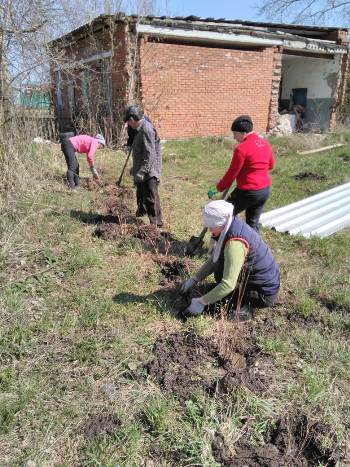 Авылларыбыз зиратында төзекләндерү эшләре
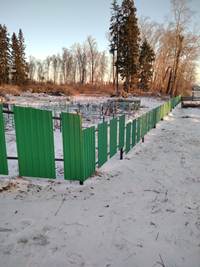 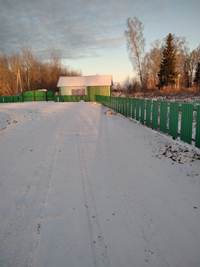 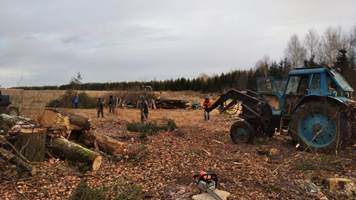 Татарстан Республикасы Президенты Р.Н. Миңнеханов кушуы буенча Татарстанда  «Ярдәм янәшә!”пандемия акциясе старт алды
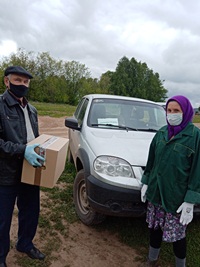 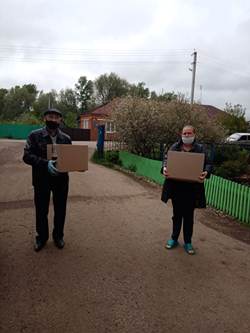 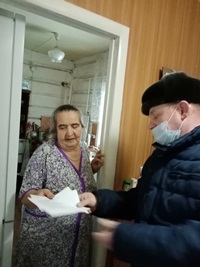 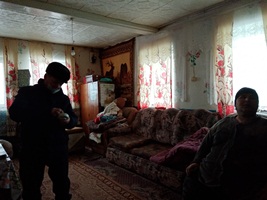 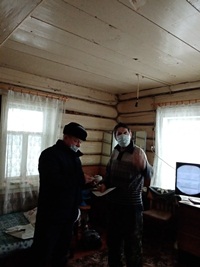 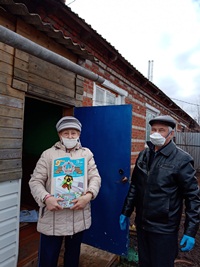 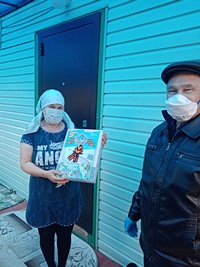 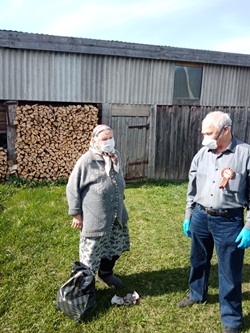 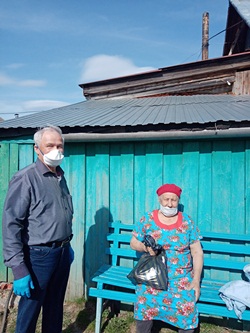 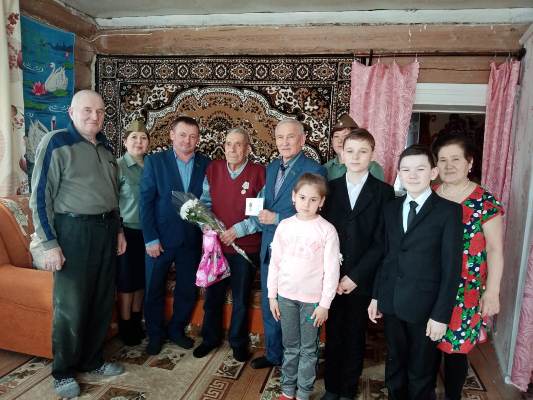 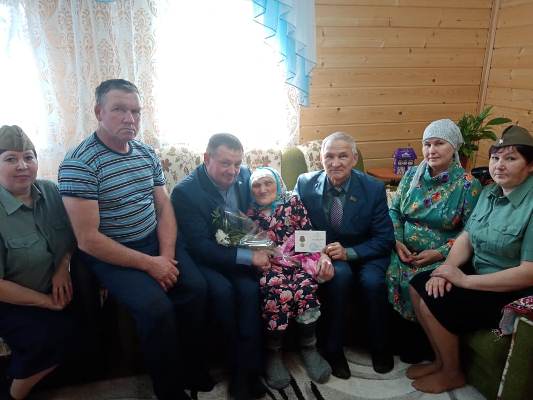 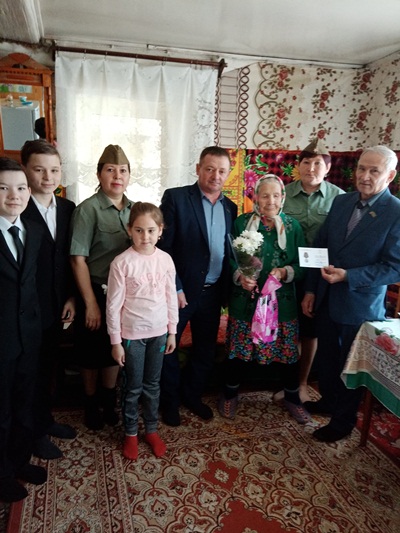 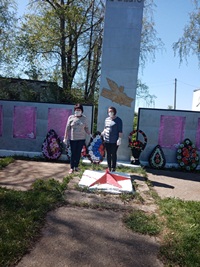 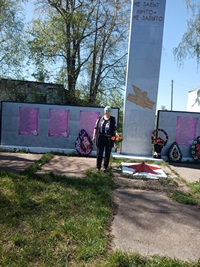 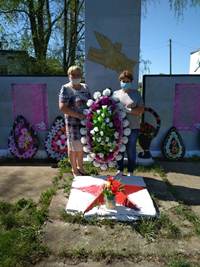 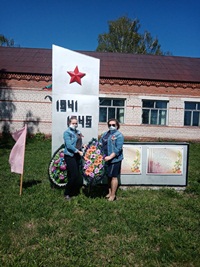 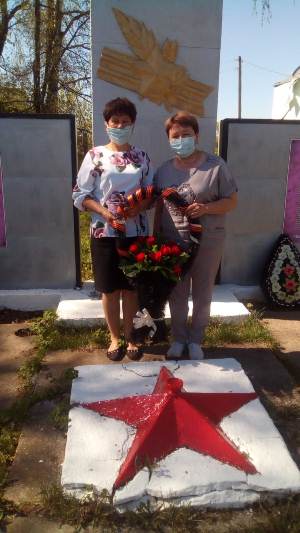 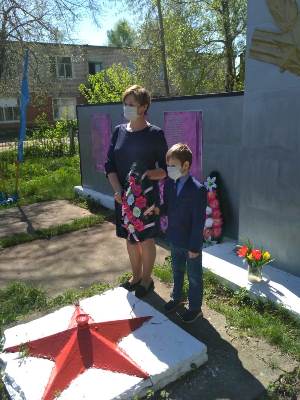 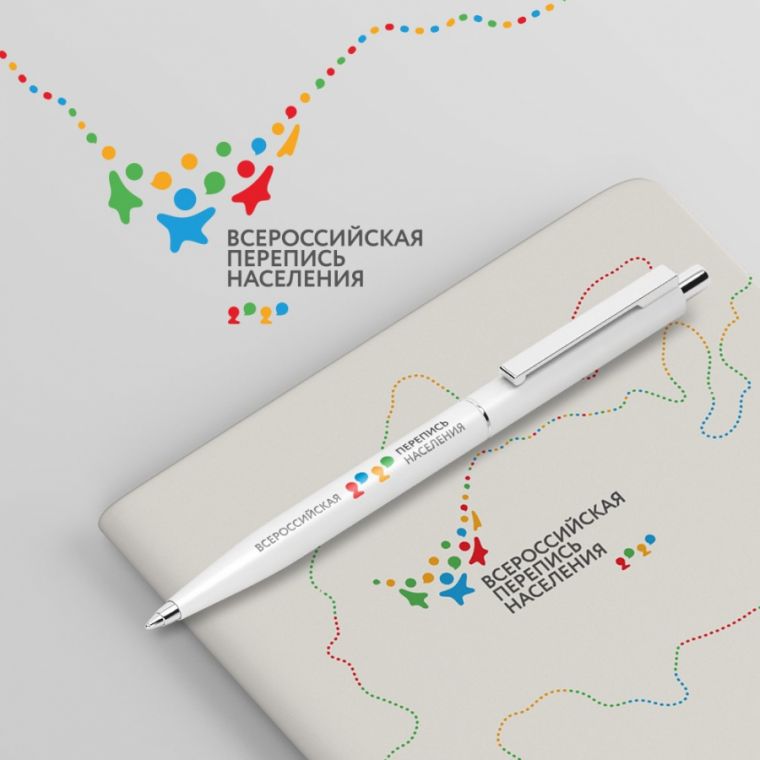 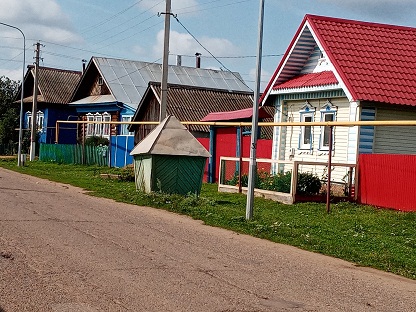 Авылыбыз матурлана
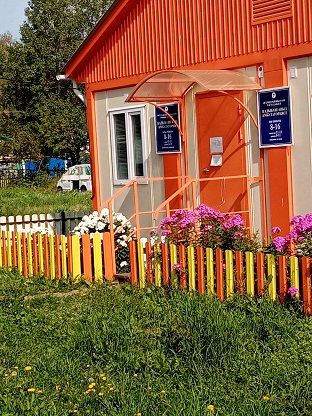 Игътибарыгыз өчен рәхмәт
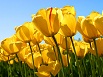